核構造情報を抜き出す手段
	  不安定核構造
　　　　　　反応の不定性は未解明。
	　核分裂反応等で経由する前平衡状態での核構造
	　　　　hyper deformation ?





核反応機構の定量的理解
	　超重元素、より安定線から離れた不安定核の生成へ
　　　核反応自身の興味
　　　　摩擦？　Neck形成？　中性子flow?  反応時間？、、、
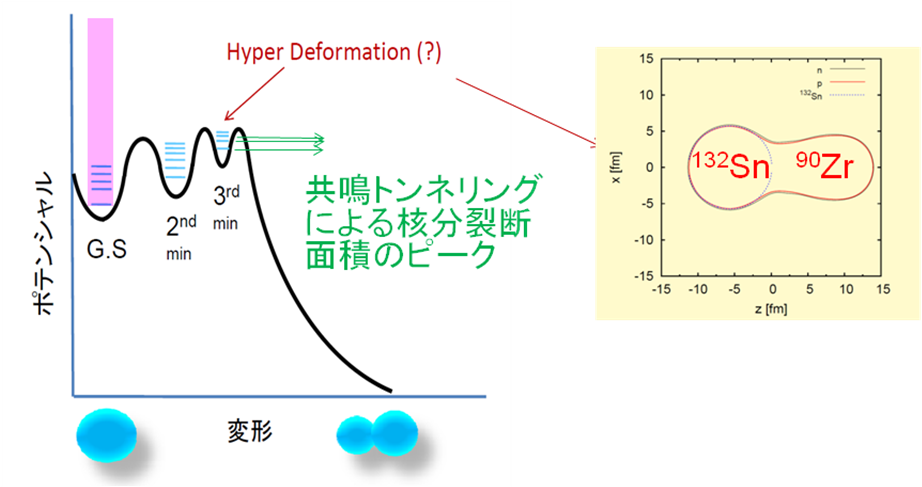 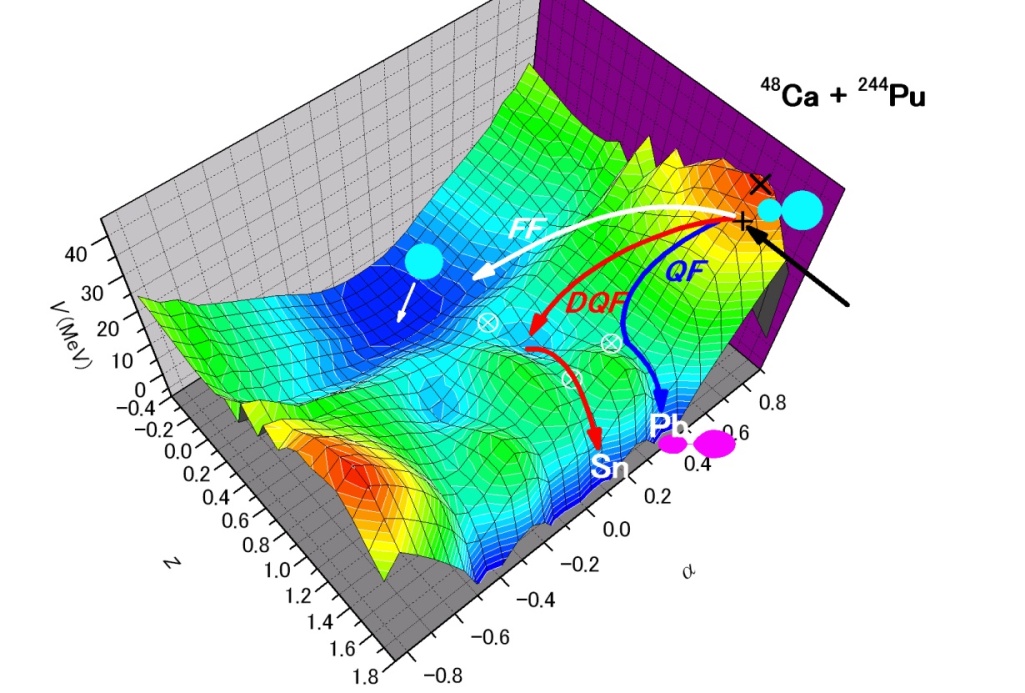 核反応機構の研究展開
弱束縛に由来する複雑な励起
高スピン、高Q値に由来する未発見な反応へ
安定線からの遠さ
複雑な反応チャンネルの中の
１項を選択的に変更し、現状の
理解を展開
　　　Eg.) 中性子多重度
直接反応
　　弾性散乱
　　非弾性散乱
　　核子移行反応
複合核反応
   核融合、深部非弾性、核分裂、etc…
1
10
核子の反応数